教育部大學校院校務資料庫
【103.10期】填表暨系統操作說明會
1
2
3
1
校庫定位
校庫定位
01.1
大學校院校務資料庫
校庫定位
校庫網址: https://hedb.moe.edu.tw/
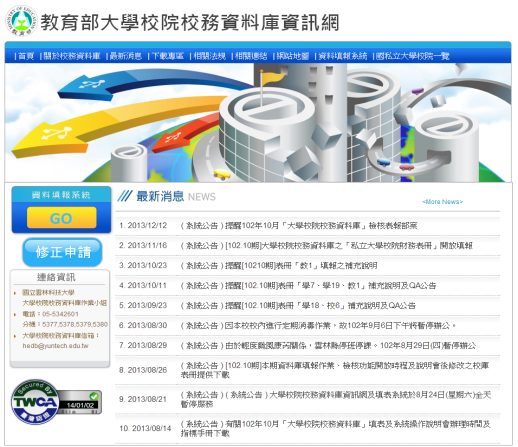 協助各校與
部內聯繫
洽詢相關問題
與提出建議
教育部及
各相關應用單位
各
大
學
校
院
大學校院校務資料庫作業小組
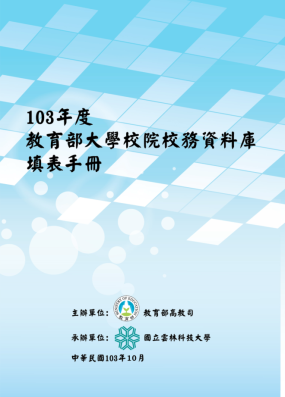 提供各校作為
填報基準
校庫作業小組
編製手冊
制定定義
提出需求
填表手冊
4
01.2
意見處理流程
校庫定位
5
意見處理流程
01.2.1
校庫定位
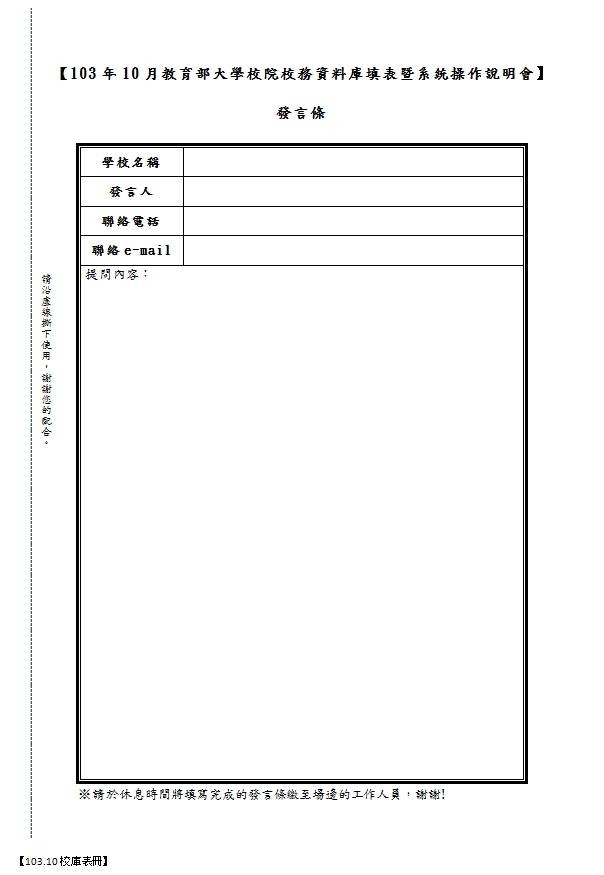 本次說明會發言條
     請參閱表冊最末頁（如右圖）；若對於本次會議有任何建議事項，請詳細填妥資訊，並於會議休息時間，提繳場邊工作人員。
6
01.3
每年定期匯出資料予應用單位
定期匯出
7
01.4
每年定期匯出資料予應用單位
定期匯出
8
2
校庫定位
本期作業時程
02.1
基本資料
「基本資料4、6」原訂於8月1日至 8月22日開放填報，惟配合本期新增蒐集「學24.大學學系、所、學位學程核定招生名額總量內新生註冊率統計表」，故各校「學系、學制資訊」將俟總量提報作業小組提供103學年度總量內招生學系、名額後，另行公告開放填報時間。
其餘「基本資料1、2、3、7」照原訂時間開放填報，屆時亦將配合「基本資料4、6」順延填報截止日。
本期基本資料請學校依「教育部103學年度招生名額核定表」、學校組織規程及其他相關佐證文件填載，以免影響教育部「新生註冊率」公開事宜。
10
02.2
10月表冊
填表期間

9月1日上午8:00 至 10月31日下午5:00
9月       10月
共計61天
30天       31天
11
02.3
表冊檢核
自9月1日起同步開放【資料檢核】及【檢核表列印】等功能至 12月 22日
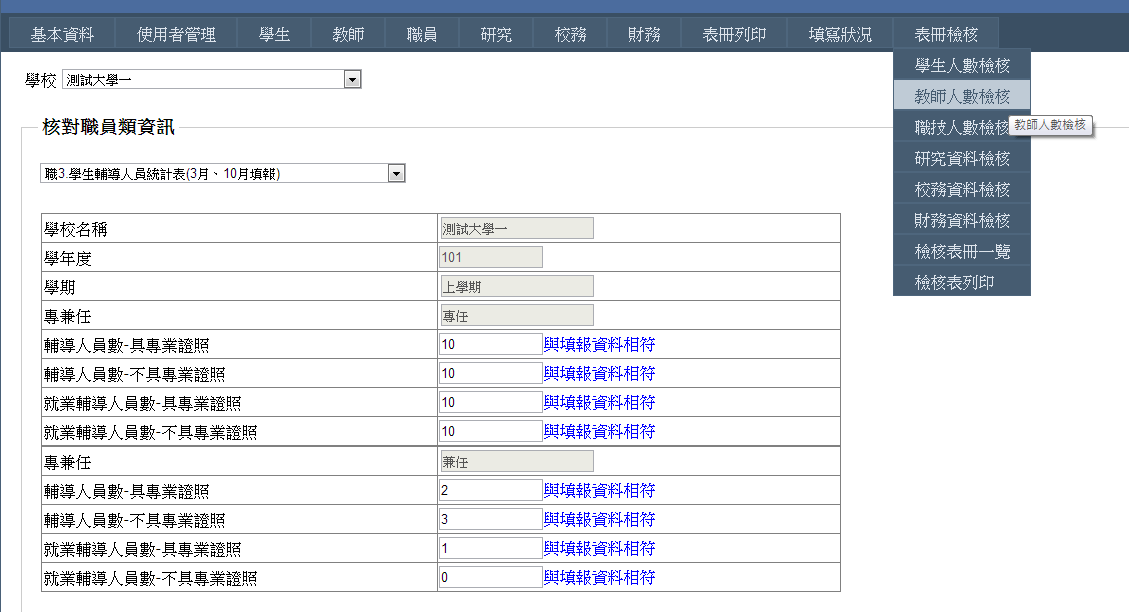 12
02.4
檢核列印
自9月1日起同步開放【資料檢核】及【檢核表列印】等功能至 12月 22日
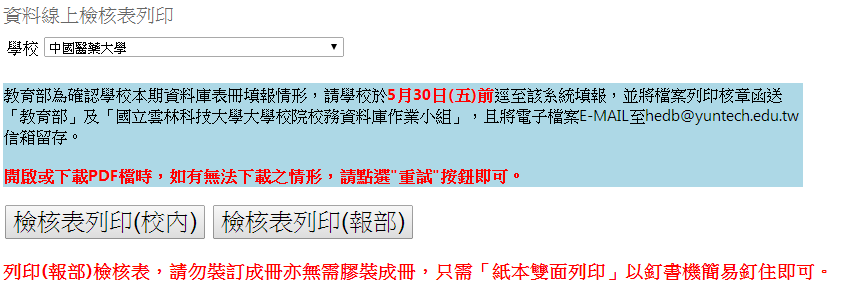 12月22日前
13
02.5
11月匯出
資料匯出
103.11
103.11.3第一次資料匯出：
      教育部統計處
      私立大學校院獎補助小組
      大學校院一覽表


103.11.18第二次資料匯出：
      教育部統計處
      私立大學校院獎補助小組
      大學校院一覽表
      教育部國際化調查
14
02.6
11月修正
103.10期資料提出修正
103.11
103.11.10上午8:00

至

103.11.12下午5:00
15
02.7
11月修正
103.10期資料開放修正
103.11
103.11.13上午8:00

至

103.11.17下午5:00
16
02.8
私校
填報
12月
私立大學
財務表冊開放

12.01上午8:00

至

12.05下午5:00
103.12
17
02.9
12月修正
申請修改及
資料修改作業

1.學校經通知需申請修改
   教育部統計處所需表冊者

2.私立大學財務表冊
   自行檢核有疑義者

12.08上午8:00
至
12.12下午5:00
103.12
18
[Speaker Notes: 財務申請修正+修正+財務表檢核+檢核報部
受訪視學校申請修正+修正+表冊檢核+檢核報部]
02.10
12月匯出
資料匯出
103.12
103.12.15第三次資料匯出：
 
     教育部統計處
19
02.11
12月檢核
線上填妥檢核表並函送核章版報部
103.12
教育部-紙本
      校庫作業小組-紙本、電子檔

103.12.15上午8:00 

至

103.12.22下午5:00
20
02.12
12月匯出
資料匯出
103.12
103.12.23 資料匯出：
      
     教育部會計處
21
3
本期填報表冊
 與注意事項
校庫定位
03.01
本期表冊
本期填報表冊
03.01.1
本期表冊
國立大學
基本資料
基1、基2、基3、基4、基6、基7
學生
學1、學2、學6、學7、學8、學9、學10、學12、學13、學14、學17、學18、學19、學20-1、學22、學23、學24(103.10首填)
教職員
教1、教2、教3、職1、職2、職3、職4、職5、職6
研究
研5、研6、研7、研8
校2、校3、校4、校5、校6、校7、校8、校10-2、校11、校14、校15
校務
合計
47張表冊
24
03.01.2
本期表冊
私立大學
基本資料
基1、基2、基3、基4、基6、基7
學生
學1、學2、學6、學7、學8、學9、學10、學12、學13、學14、學17、學18、學19、學20-1、學22、學23、學24(103.10首填)
教職員
教1、教2、教3、職1、職2、職3、職4、職5、職6
研究
研5、研6、研7、研8
校2、校3、校4、校5、校6、校7、校8、校10-2、校11、校14、校15
校務
財務
財6、財7、財8、財9、財10、財11、財12、財13
55張表冊
合計
25
03.02
填報注意
本期填報注意
03.02.1
學校系所、學位學程、特殊專班、境外專班基本資料表
基4
【填報注意】
本表「單位名稱（中文）、統計處代碼」將依教育部「總量招生名額核定表」匯入，請學校檢視是否正確。另屬於教育部專案核定(分發)之系、所、學位學程，請檢附核定函文及相關佐證資料，由學校自行填報。
若學系屬於「學籍分組」者，則以「系（科）所」為匯入（填報）單位。
本表資料將匯入「學24.大學學系、所、學位學程核定招生名額總量內新生註冊率統計表」，本部將該表填報結果進行「新生註冊率」公開。
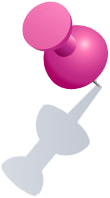 27
03.02.2
學校「學制」基本資料表
基6
【填報注意】
配合本部各類資料庫之資訊整合，本表「學制」將依教育部「總量招生名額核定表」匯入，請學校檢視是否正確。另屬於教育部專案核定(分發)之系、所、學位學程，請檢附核定函文及相關佐證資料，由學校自行填報。
本表其餘欄位亦請學校協助填報，另「異動類別及日期」請依「招生名額核定表」及教育部相關專案核定(分發)資訊填載，並檢附相關佐證資料。
本表資料將匯入「學24.大學學系、所、學位學程核定招生名額總量內新生註冊率統計表」，本部將該表填報結果進行「新生註冊率」公開。
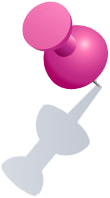 28
03.02.3
學制班別
【填報注意】
配合「專科以上學校總量發展規模與資源條件標準」第2條規定、「教育部總量內招生名額核定表」及本部各類資料庫之資訊整合，有關自103年10月起校庫將以下列學制班別蒐集各校資訊：
03.02.4
學7
外國學生「非學位生」進修、交流統計表
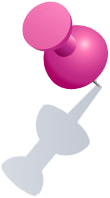 【填報注意】
103.03期公告請各校暫不填報非學位生之合作對方學校國別為「大陸地區、香港、澳門」學生資料。
本（103.10）期配合教育部資料統計需求，將增加蒐集「非學位生」之合作對方學校為「大陸地區、香港、澳門」之學生資料。
30
03.02.5
學10
學生實習人數及時數統計表
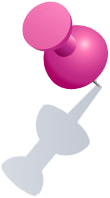 【填報注意】實習總時數
若學生實習係以天數計算，請換算至小時填報。
本欄位係計算所有實習學生人數之總時數。
   例如 3 位學生實習時數分別為5、6、7小時，則實習總時數  
   應填報為18小時。
31
03.02.6
本期刪除表冊
學生類
學15. 大學學系(組)新生核定招生名額及實際註冊人數表
學16. 碩(含碩士在職專班)博士班新生核定招生名額及實際註冊人數表
學16-1.大學學系(組)、碩士班及博士班新生實際註冊之男、女數統計表
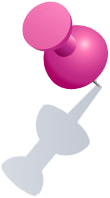 本期配合教育部各類資料庫整合及新增蒐集「學24.大學學系、所、學位學程核定招生名額總量內新生註冊率統計表」，故刪除「學15、學16、學16-1」等3張表冊。
32
03.02.7
大學學系、所、學位學程核定招生名額「總量內新生註冊率」統計表
學24
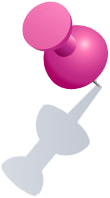 【表冊新增】
本表將由「基本資料4」及「基本資料6」匯入「教育部總量內核定招生系所、學制、名額」，其中學籍分組資料將以「系（科）所」為單位。
請學校審慎確認系統匯入之「系、所、學位學程」資訊是否與教育部總量內招生名額核定表或相關函文所列資訊相符。
【總量內核定103學年度新生招生名額(A)】
  將由教育部核定總量內招生名額核定表及系統資料匯入各校【總量內核定 103學年度新生招生名額】，不包括各類外加名額，請協助核對數據，以免影響「新生註冊率」之計算。
大學學系、所、學位學程核定招生名額「總量內新生註冊率」統計表
03.02.8
學24
【表冊新增】
【103學年度總量內新生保留入學資格人數(B)】
      請填報學校當（103）學年度【新生保留入學資格人數】，亦即當（103）學年度應入學就讀新生，可能因服兵役或其他…等特殊情況向學校申請保留入學資格者。學生若屬於「前學年申請保留入學資格者」，請勿填報，例如101、102學年度申請保留入學資格者，請勿填報本欄位。
【103學年度總量內新生招生名額之實際註冊人數(C)≤(A-B)】
   請填報每年10月15日教育部總量內核定103學年度新生招生名額之完成實際註冊程序之人數（包括完成註冊之新生休學人數），不包括「各類外加名額人數」、「退學學生」、「103學年度新生保留入學資格者」及「前學年度新生保留入學資格之復學者」。
例如：T大學經教育部核定103學年度「生物科學學位學程」招生名額，包括總量內核定新生名額10名、專案外加核定或分發名額20名，且該30名學生皆完成實際註冊
       故填報【103學年度總量內新生實際註冊人數(C)】時僅需填報「10名」；其餘 「20名」非本表蒐集數據，請勿填報。
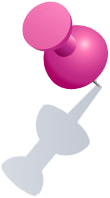 03.02.9
學24
大學學系、所、學位學程核定招生名額「總量內新生註冊率」統計表
【表冊新增】
【103學年度新生註冊率(％)D=〔C/(A-B)〕＊100％】
     將依所填資料由系統自動計算（該數據將取至小數點第2位），其計算公式如下，請各校協助
     檢視註冊率數據：




【進修學制是否公開註冊率】
     請學校針對【進修學制】系、所、學位學程註冊率，填寫【是、否】公開之選項。
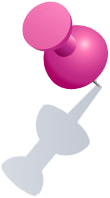 03.02.10
學24
大學學系、所、學位學程核定招生名額「總量內新生註冊率」統計表
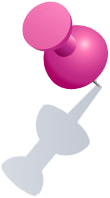 【表冊新增】
【系所特色之說明】
     若學校檢視系統自動計算註冊率後，經校內評估需補充敘述「日間學制」系、所、學位學程之發展特色或相關成效者，請以400字（包括標點符號）敘述；例如該系所有學籍分組之情形，即可於此敘明。若本欄經校內評估無須填報系所招生特色說明者，請勾選「無相關說明」。
【系所特色之網址】
     若學校對於前揭以400字說明「系所特色」仍有不足者，學校可依教育部103年8月6日臺教技（二）字第1030115884號函之說明三辦理，亦即提供該系、所、學位學程詳細特色之說明網址（此網址與「職6.學校系、所、學位學程、特殊專班、境外專班、行政單位及各類中心聯絡資料表」之單位網址不同，惟學校評估原校內系所簡介網址即可呈現系所特色說明者，亦可填報該網址。）。若本欄經校內評估無須提供相關系所招生特色說明者，請勾選「無相關說明網址」。
專兼任教師明細表
03.02.11
教1
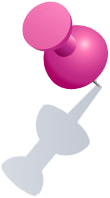 【填報注意學術專長及研究】
教師學術專長及研究領域等資訊，其簡述內容為35字 (含標點符號)。
常見填報專長錯誤範例：
37
03.02.12
職3
學生輔導人員統計表
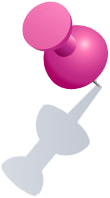 【定義調整】

若校內「輔導人員」及「就業輔導人員」由同1人職員兼任時，請擇一類別填報。
38
03.02.13
職6
學校「系、所、學位學程、特殊專班、境外專班、行政單位及各類中心」聯絡資料表
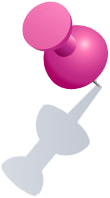 【新增填報】

本期新增【行政單位及各類中心】乙項，請協助填報相關聯絡資料，以利教育部彙編校院一覽表資料使用。
39
03.02.14
校舍建築物面積統計表(3月填報)
校1
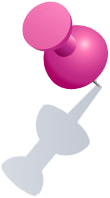 【新增填報】
預計104年03期「校1」新增【教職員宿舍】。
「教職員宿舍」係指提供教職員住宿之建築物，若使用對象為學生或非正式學籍學生之宿舍，請勿選填此分類。
此選項之填報將提供【總量提報作業小組】使用，請審慎填報。
03.02.15
校3
學校自有學生宿舍表
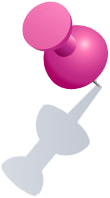 為使「校3」與「校1」填報資料一致，本表「校3」部分欄位由學校填報【103.03期】之「校1. 校舍建築物面積統計表」資料匯入。
請協助確認匯入資料是否有誤。
本表僅需填報【宿舍類別】、【床位數】、【收費標準】等欄位。
41
03.02.16
學校租用學生宿舍表
校4
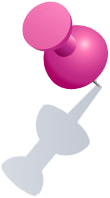 為使「校4」與「校1」填報資料一致，「校4」部分欄位由學校填報【103.03期】之「校1. 校舍建築物面積統計表」資料匯入。
請協助確認匯入資料是否有誤。
本表僅需填報【機構(或公司/業主)】、【床位數】、【收費標準】等欄位。
42
03.02.17
校11
開設全外語授課之院、系所、學位學程統計表
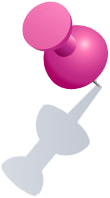 【填報注意】
本表所稱全外語授課係指該院、系、所、學位學程內「所有課程」包括共同課程，「皆以英（外）語」授課者，即可填報。若以「中文或中外語交雜上課」之課程（包括通識課程、共同課程…等），則無需填報。

本表僅蒐集對外招生之院、系所、學位學程，不包括對內招生之院、系所、學位學程。但「對內招生」之學位學程招生方式採轉系就讀(亦即學生之學籍已不在原系)，且採「全英（外）語」授課者，亦可填報。 

本資料將提供教育部駐外單位公告予外國學生申請來臺就學之參考。
43
03.02.18
校14
系所專業必、選修實際開設學分數統計表
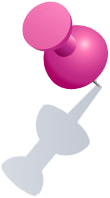 【填報注意】
學期必（選）修學分實際開設數中，若屬於合開之課程，請以實際開設課程之學制填報，如無法區分實際開設之學制，請以「高年級」為主。例如：學士班與碩士班合開之課程應以「高年級」為主，請填列計入「碩士班」。同理，若由碩士班與博士班合開之課程，填報至博士班。
44
聯絡資訊
# 5377
表冊
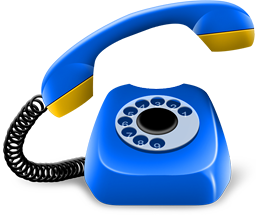 # 5378
(05)534-2601
# 5379
系統
# 5380
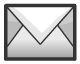 hedb@yuntech.edu.tw
敬祝 填表順利
大學校院校務資料庫